BOHATEROWIE 
WOJEWÓDZTWA ŚWIĘTOKRZYSKIEGO 
- 
#Szkoła pamięta
akcja upamiętnienia ważnych postaci i wydarzeń
Celem akcji „Szkoła pamięta” jest zwrócenie uwagi młodych ludzi na potrzebę pielęgnowania pamięci o bohaterach naszej wolności, szczególnie tych, którzy są związani z historią danego miejsca, regionu, społeczności. Inicjatywa jest realizowana w okresie, w którym w sposób szczególny wspominamy zarówno naszych bliskich, jak i tych, którzy zapisali się w historii – tej ogólnonarodowej i lokalnej. W ten sposób akcja nawiązuje do polskiej tradycji świat zadusznych.
Adam Bień (1899-1998)
Pomnik w Niekrasowie
Adam Bień
polski polityk, prawnik, działacz ruchu ludowego, członek władz Polskiego Państwa Podziemnego. Pochodził ze wsi Ossala w powiecie staszowskim. W 1920 roku uczestniczył jako ochotnik w wojnie polsko-bolszewickiej. W czasie II wojny światowej był członkiem Krajowej Rady Ministrów i pierwszym zastępcą Delegata Rządu na Kraj. W 1945 roku wraz z innym przywódcami Polskiego Państwa Podziemnego został aresztowany przez NKWD i w tzw. procesie szesnastu skazany na 5 lat więzienia. Opuścił je w 1949 roku i powrócił do Polski, gdzie jeszcze przez kilka lat utrudniano mu podjęcie pracy w zawodzie. Kawaler Orderu Orła Białego i honorowy obywatel m.in. Krakowa i Sandomierza.
Kazimierz Jan Piątek (1886-1915)
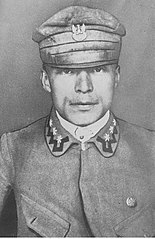 Kazimierz Jan Piątek (1886-1915)
kapitan Legionów Polskich. Pochodził z Krakowa. W 1912 roku wstąpił do Związku Strzeleckiego, gdzie ukończył kurs oficerski. Po wybuchu I wojny światowej i wkroczeniu 1 Kompanii Kadrowej na teren Królestwa Polskiego został mianowany jej dowódcą. Na jej czele 12 VIII 1914 roku zajął Kielce. Dwukrotnie ranny – najpierw pod Łowczówkiem, a następnie pod Konarami. Zmarł w wojskowym lazarecie w Pęcławicach Górnych. Miejsce pochówku nie jest do końca ustalone. Wg jednej wersji spoczywa w kaplicy cmentarnej w Szczeglicach, wg drugiej – w miejscowości Góry Pęchowskie.
ks. Kazimierz Sykulski (1882-1941)
Tablica pamiątkowa dla ks. Sykulskiego znajdująca się na frontowej ścianie kolegiaty św. Mikołaja w Końskich
ks. Kazimierz Sykulski (1882-1941)
polski duchowny, poseł na Sejm RP, błogosławiony Kościoła rzymskokatolickiego. Pochodził z Końskich. Święcenia kapłańskie otrzymał w 1905 roku. Pracował jako proboszcz w Skarżysku-Kamiennej, Bzinie, Policznie, Końskich i Radomiu. Podczas wojny polsko-bolszewickiej był kapelanem wojskowym. We wrześniu 1939 roku pomagał uciekinierom i wysiedleńcom. Aresztowany przez Niemców i osadzony w obozie koncentracyjnym Auschwitz-Birkenau, został rozstrzelany 11 XII 1941 roku. W 1999 roku papież Jan Paweł II ogłosił go błogosławionym w gronie 108 męczenników II wojny światowej.
Jan Piwnik (1912-1944)
Figura pomnika Jana Piwnika w klasztorze Cystersów w Wąchocku
Jan Piwnik (1912-1944)
pułkownik Wojska Polskiego, dowódca partyzancki w Górach Świętokrzyskich i na Nowogródczyźnie. Pochodził z Janowic. Z wykształcenia był funkcjonariuszem Policji Państwowej, której kompanią dowodził w wojnie obronnej 1939 roku. Po klęsce wrześniowej przedostał się przez Węgry do Francji, broniąc jej przed Niemcami. Następnie znalazł się w Wielkiej Brytanii, skąd po szkoleniu został w 1941 roku przerzucony jako cichociemny do okupowanej Polski. W 1943 roku przeprowadził brawurową akcję odbicia trzech żołnierzy AK z więzienia w Pińsku, za co otrzymał Order Virtuti Militari. W latach 1943-1944 zarówno na Kielecczyźnie, jak i na terenie Okręgu AK Nowogródek odniósł wiele sukcesów w walce z Niemcami. Zginął 16 VI 1944 roku podczas ataku na niemieckie umocnienia pod wsią Jewłasze (obecnie na terenie Białorusi).
Stefan Artwiński (1863-1939)
Grób Stefana Artwińskiego na Cmentarzu Partyzanckim 
w Kielcach
Stefan Artwiński (1863-1939)
żołnierz Legionów Polskich, prezydent Kielc w latach 1934-1939. Pochodził z podkrakowskiej Igołomii. Podczas I wojny światowej działał w Polskiej Organizacji Wojskowej. W 1918 roku wziął czynny udział w rozbrajaniu wojsk austriackich na terenie Kielc. W okresie międzywojennym angażował się w działalność polityczną i społeczną. Był m.in. prezesem Związku Strzeleckiego, działaczem Federacji Polskich Związków Obrońców Ojczyzny, od 1934 roku prezydentem Kielc, a od 1936 także senatorem RP. We wrześniu 1939 roku, mimo namów, nie opuścił miasta i stanął na czele Obywatelskiego Komitetu Obrony Kielc. Pod niemiecką okupacją aktywnie wspierał mieszkańców i chronił ich przed represjami. Za swą działalność został aresztowany i zgładzony przez Gestapo.
Wacław Król (1915-1991)
Grób Wacława Króla na Powązkach Wojskowych w Warszawie
Wacław Król (1915-1991)
pułkownik Wojska Polskiego, pilot polskich i brytyjskich sił powietrznych w czasie II wojny światowej. Pochodził ze wsi Krakówka obok Sandomierza. 
Już we wrześniu 1939 roku jako pilot zestrzelił dwa niemieckie samoloty. Wobec agresji radzieckiej ewakuował się do Rumunii, skąd przedostał się do Francji, gdzie w obronie tego kraju strącił kolejne dwie niemieckie maszyny. Brał też udział w bitwie o Wielką Brytanię, w walkach powietrznych nad Libią i Tunezją oraz nalocie bombowym na siedzibę Adolfa Hitlera w Berchtesgaden. Łącznie wykonał 286 lotów bojowych, w trakcie których zestrzelił co najmniej dziewięć nieprzyjacielskich samolotów, kolejne trzy prawdopodobnie, a cztery uszkodził. Osiągnięcia te plasują go w gronie najskuteczniejszych polskich pilotów w czasie II wojny światowej.
Franciszek Pększyc (1891-1915)
Cmentarz Parafialny w Baćkowicach
Franciszek Pększyc (1891-1915)
legionista, Kawaler Orderu Virtuti Militari. Pochodził z Sokala (obecnie Ukraina), z rodziny wsławionej udziałem w powstaniach narodowych. Podczas studiów na Politechnice Lwowskiej należał do tajnych organizacji niepodległościowych, a w legalnie działających Polskich Drużynach Strzeleckich prowadził kursy wojskowe. Zmobilizowany po wybuchu I wojny światowej do armii austro-węgierskiej, zdezerterował z niej i wstąpił do Legionów Polskich. Brał udział w bitwach pod Laskami, Łowczówkiem i walkach nad Nidą. Był mężnym i wymagającym dowódcą, dwukrotnie ranny uciekał ze szpitali, by dalej walczyć. Zginął 4 VI 1915 roku podczas patrolu w Modliborzycach. Jest pochowany na cmentarzu w Opatowie.